自立活動～めざせ！！自分も人も大事にできる大人～
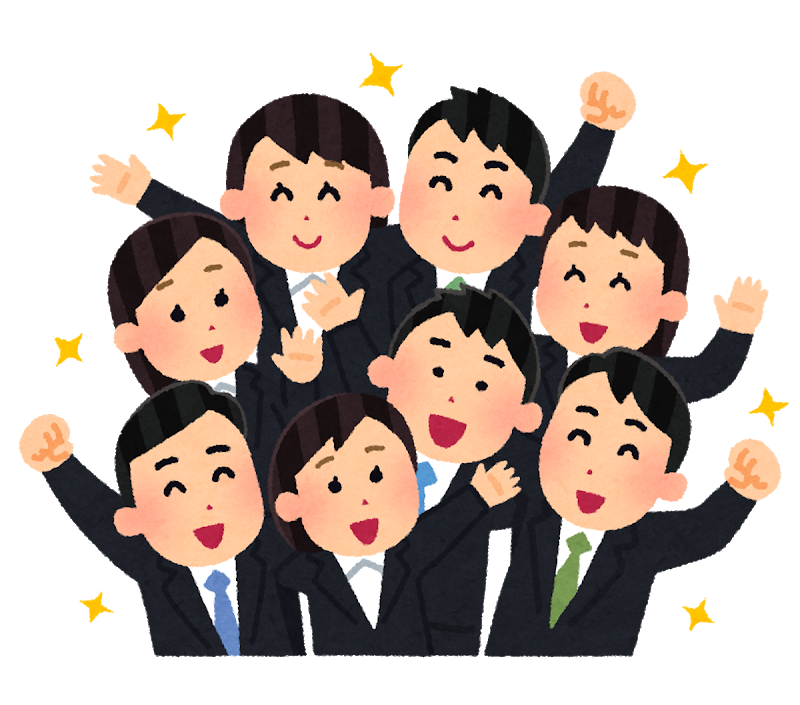 今日の内容
じりつかつどう　もくひょう　かくにん
①　自立活動の目標を確認
　　　じぶん　　し　　　　す　　　　　　　　　　しんり　　　　　けっかはっぴょう
②　自分を知って好きになる！　心理テスト結果発表
　　　　　　　　　　　　　　はな　　あ　　　はっぴょう
③　プチドラマ　話し合い＆発表
①　自立活動「目標」の確認
何のために自立活動を勉強していくか、もう一度確認しておきましょう！
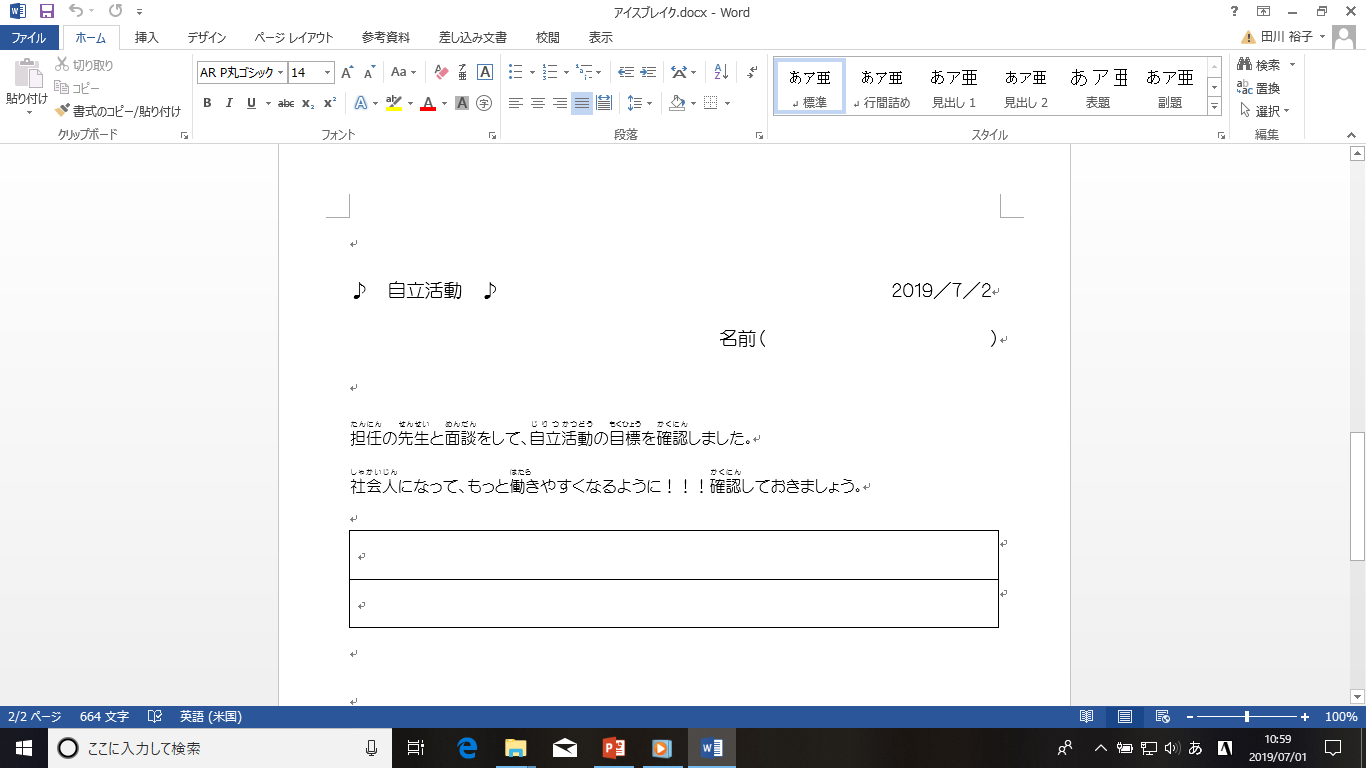 授業の約束
★１　授業としてのメリハリは守りましょう。
　　　（しせい、活動への参加、発言）
★２　授業がきつくなったら、自分からもうしでましょう。
　　　態度ではわかりません（どういう気持ちだから、どうしたいか）

★３　人のまちがいや、自分とは違う意見はひていしません。
　　　「なにそれ」「ちがうだろ！」「は？」などは×　
★４　７人＋先生たち3人、みんなが楽しめるように！
　　　周りの人を思う気持ち
②　心理テスト
自分がどんな人かを知る、ひとつの方法です。
自分の考え方の傾向が分かっていると、恋愛♥にも使えるようですよ・・・！
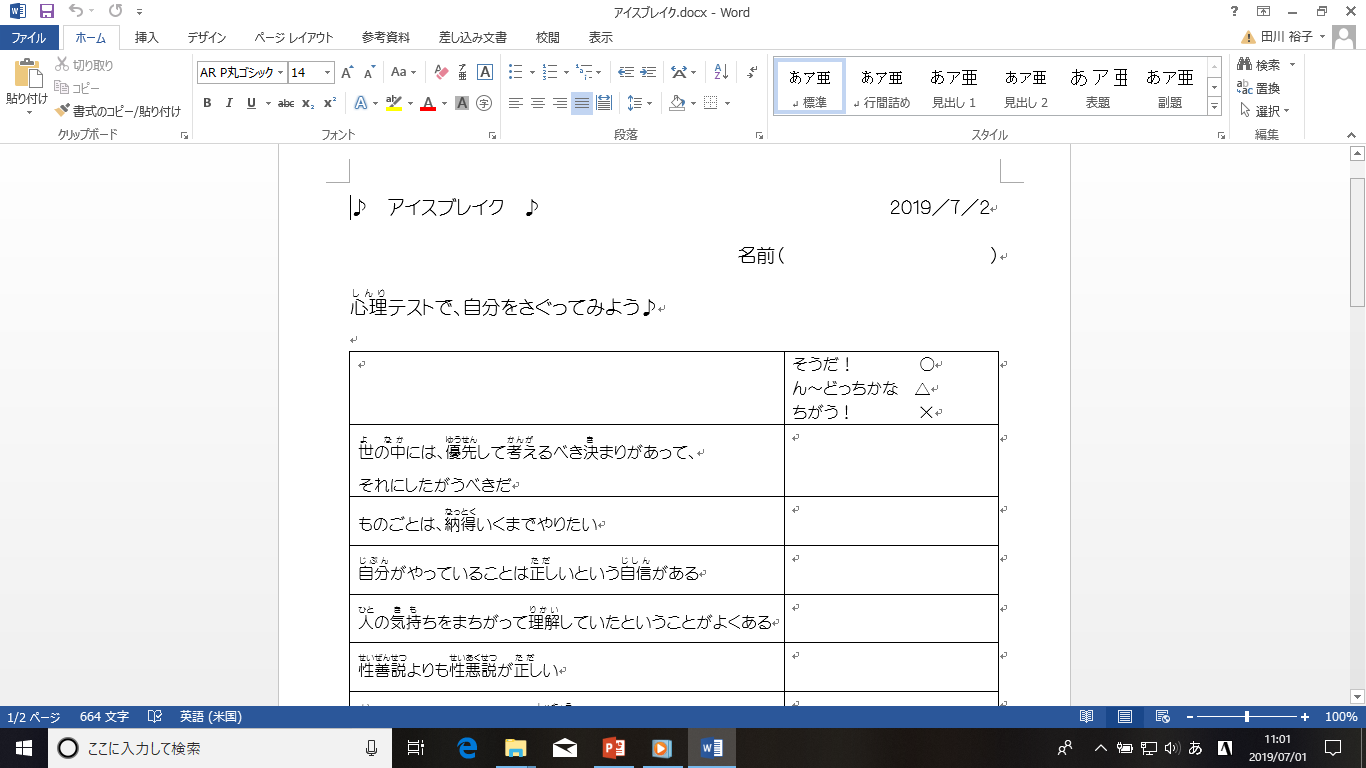 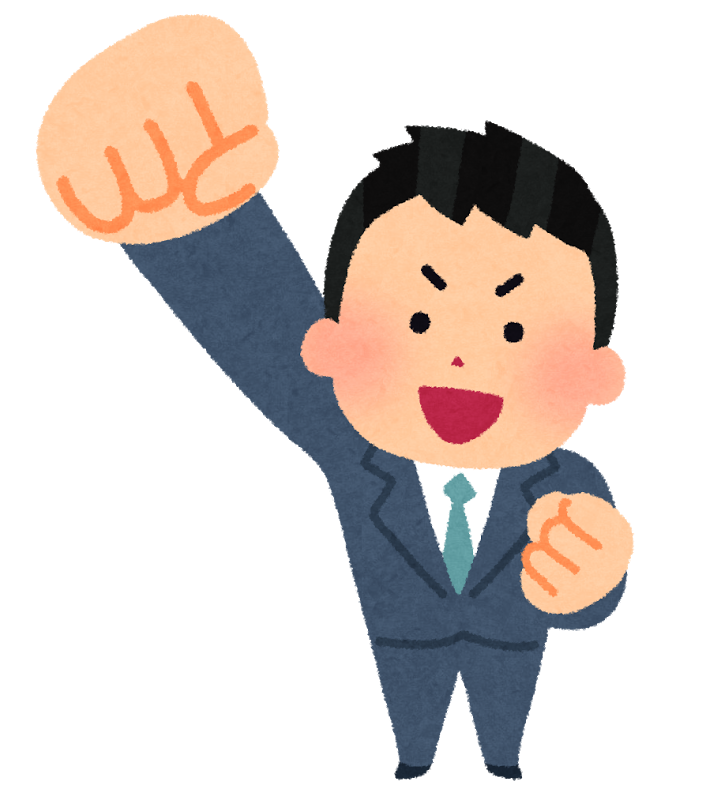 外柔内剛
（うわべは優しく見えるが、意志しっかりしている)タイプ
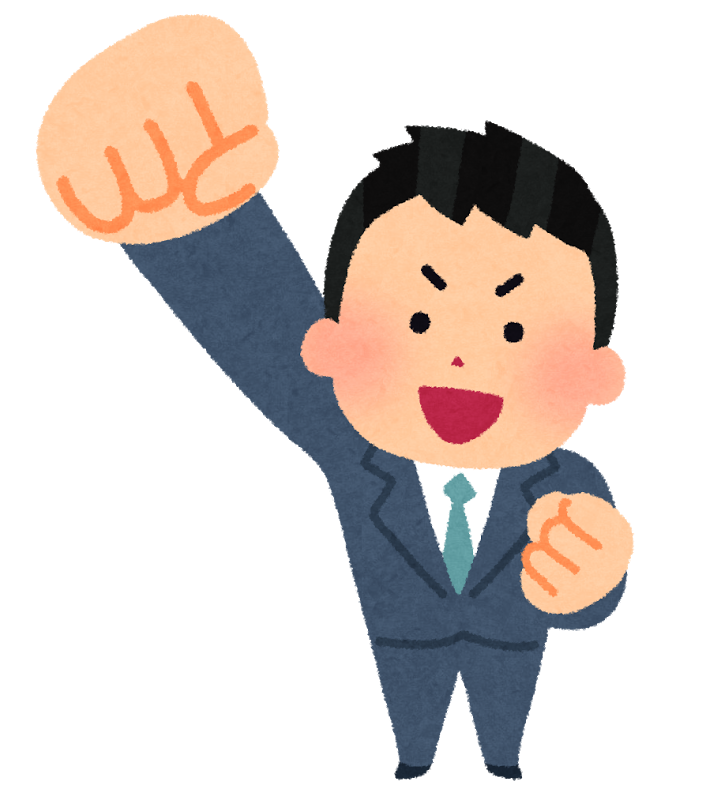 用心堅固
（じっくり考えて、冷静に物事をすすめる)タイプ
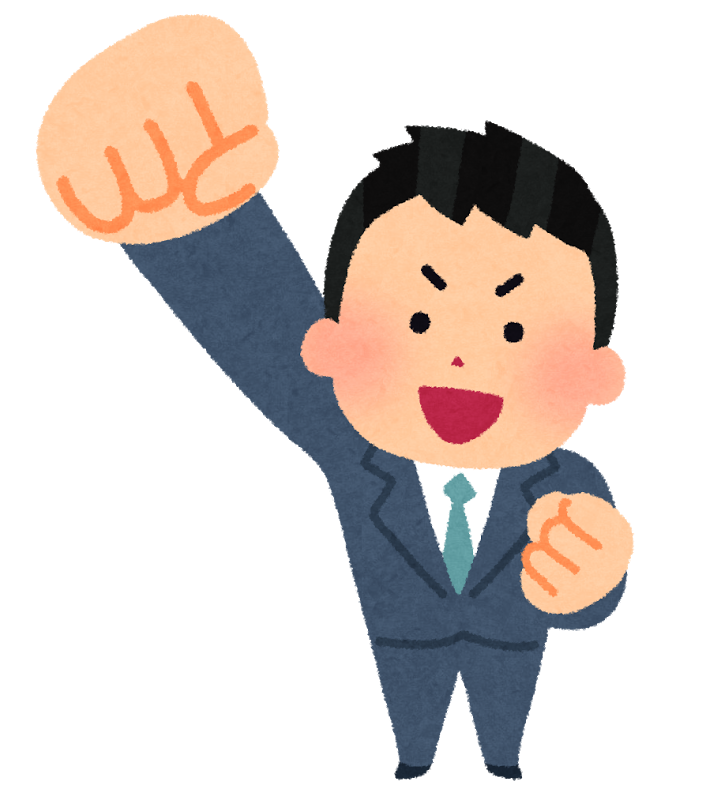 天真爛漫
（心のままに、素直に行動する)タイプ
③　こんなとき、どうしようを考える
今から、プチドラマを見ます。
①　人間関係の図を書いてみましょう。
②　自分だったらどうするか・・・ベストアンサーを
　　班のみんなで話し合ってみましょう。
俳優さん・女優さんになって、演じてもらいます（＾０＾）/
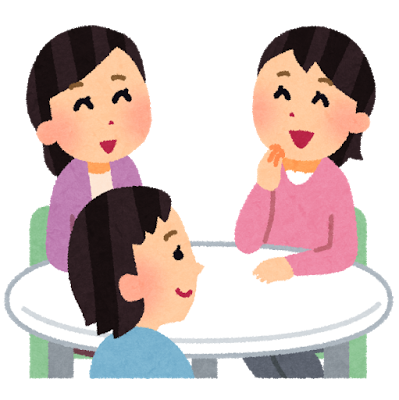 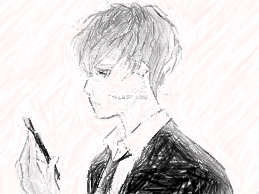 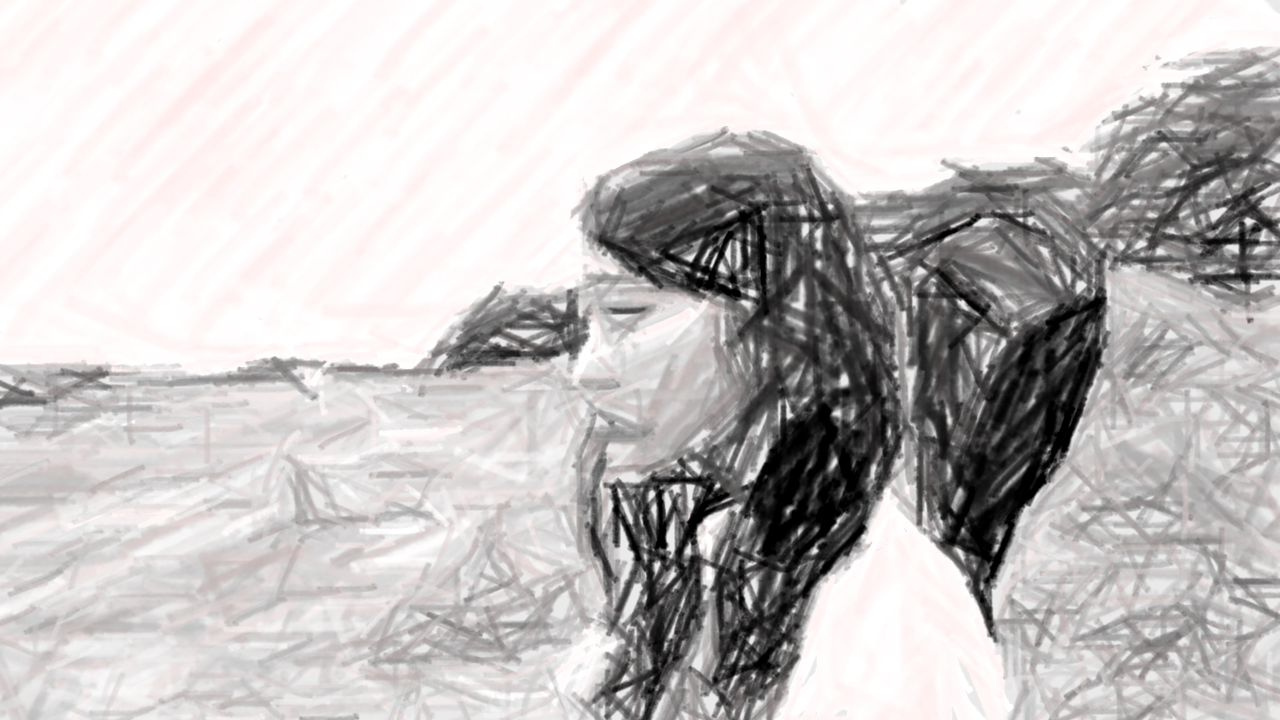 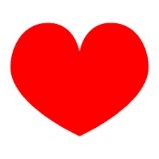 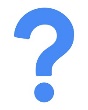 ともだち
ともだち
ジェラシー
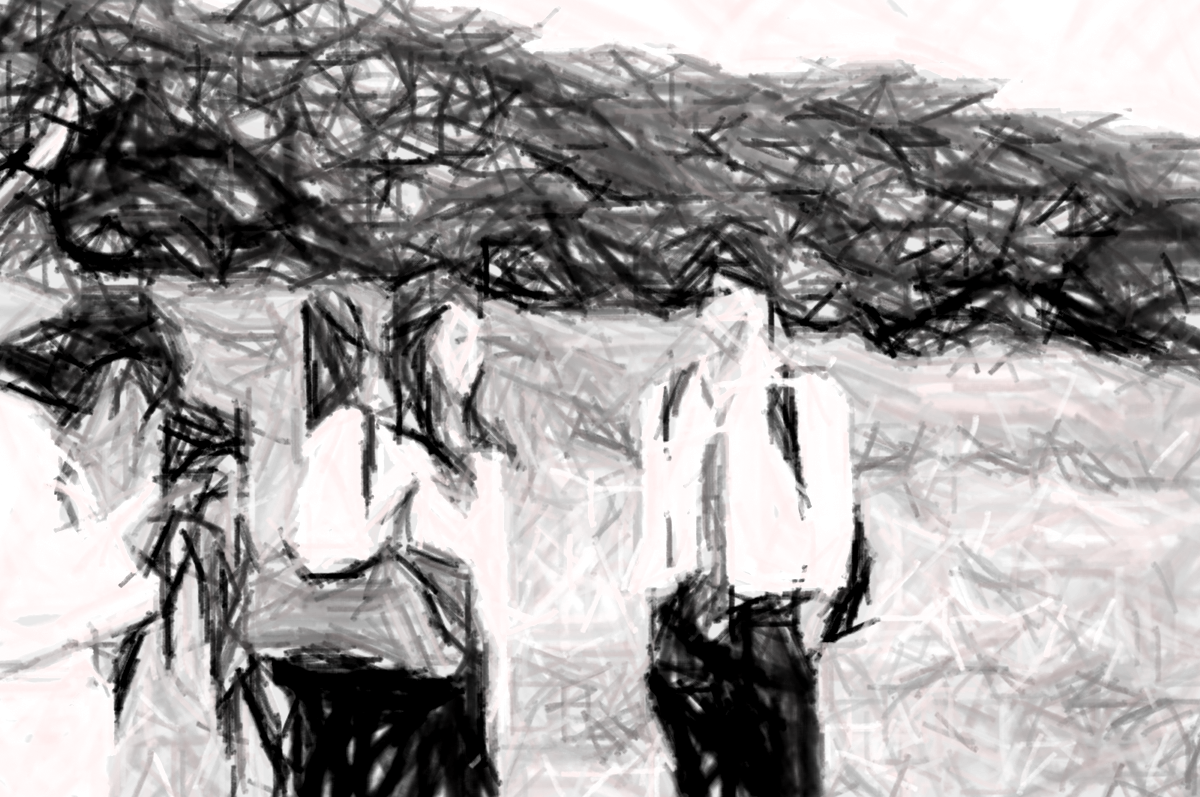 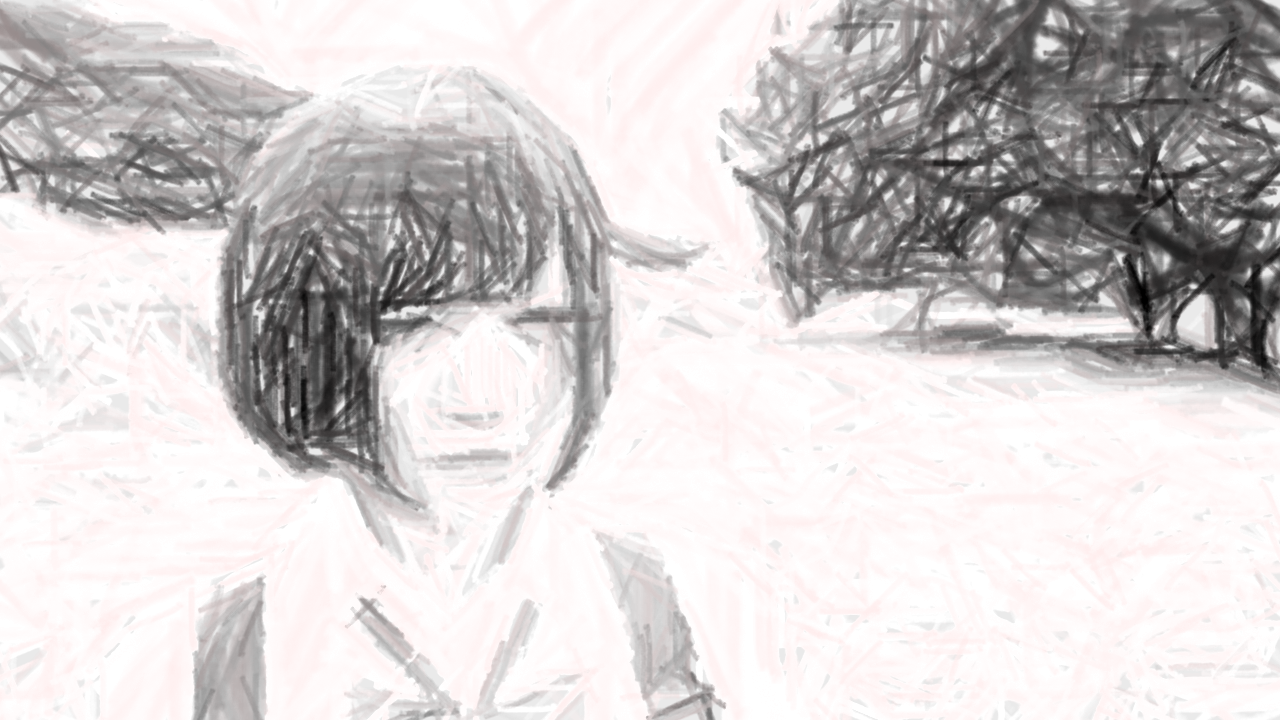 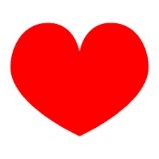 ともだち
③　こんなときの対応を、話し合おう
自分だったらどうする？？
ベストアンサーを見つけよう！！
④　自己評価シート
授業をふりかえって、アンケートを記入しましょう！！
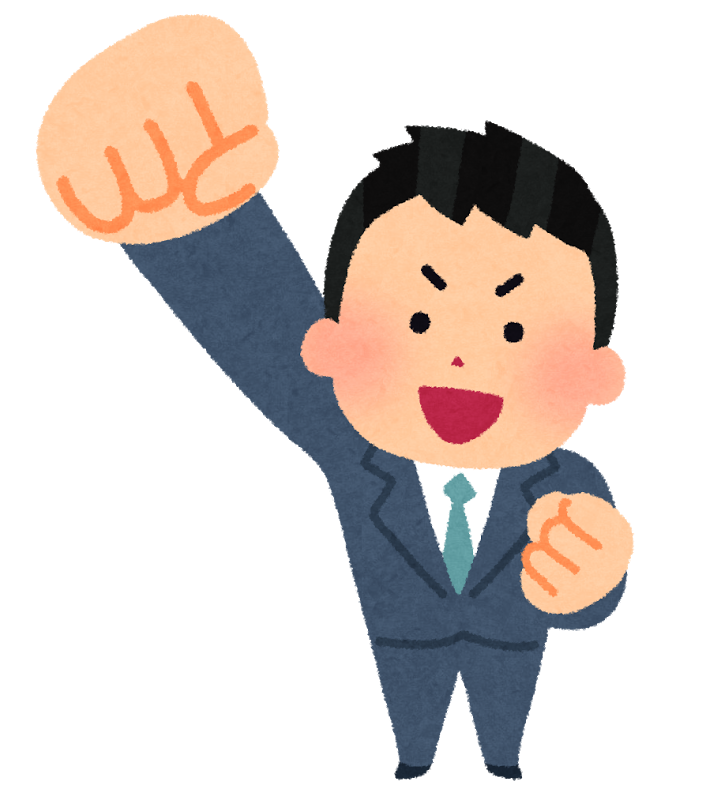